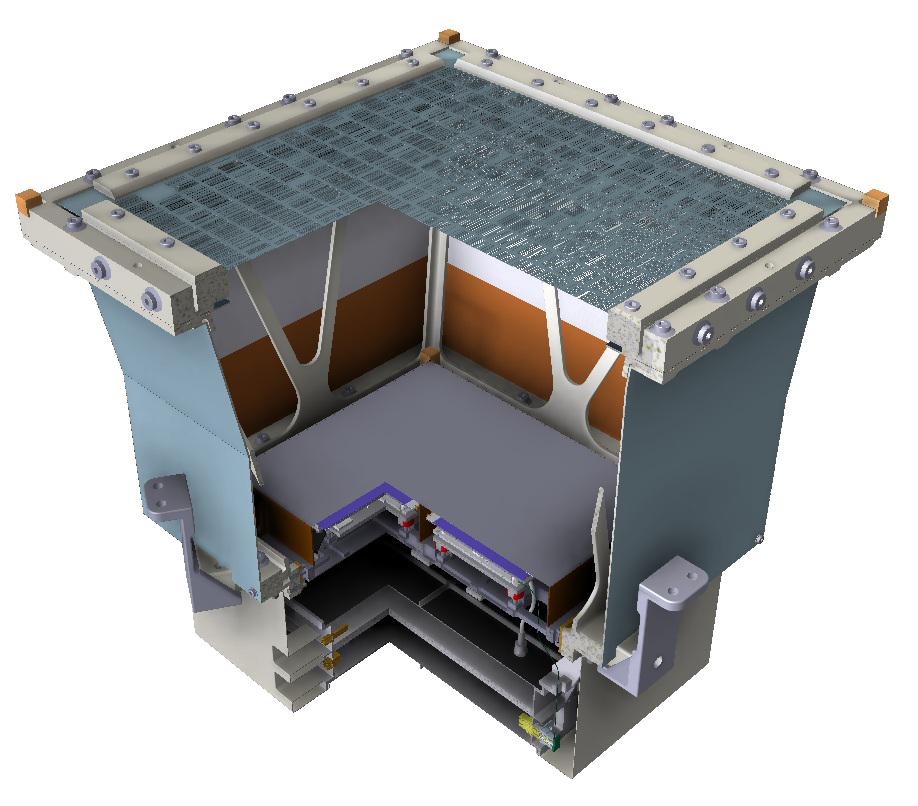 LEM-XLunar Electromagnetic Monitor in X-rays
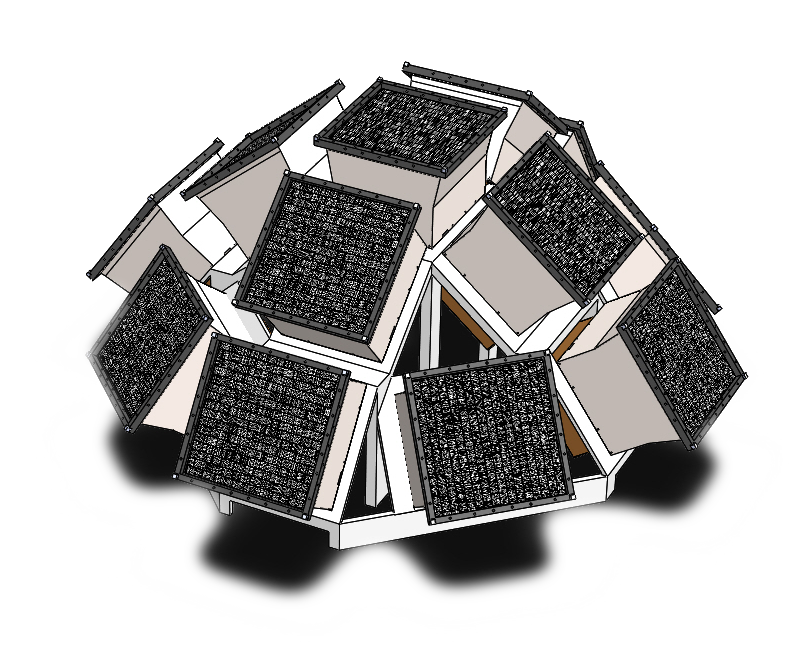 Y. Evangelista INAF-IAPS
on behalf of the EMM/LEM-X Team
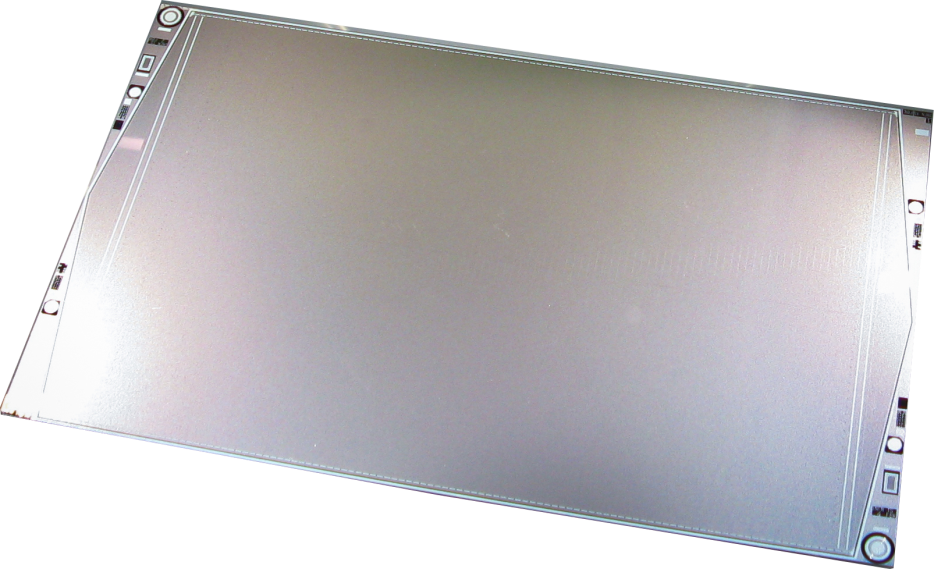 LGWA Workshop – 8 October 2024
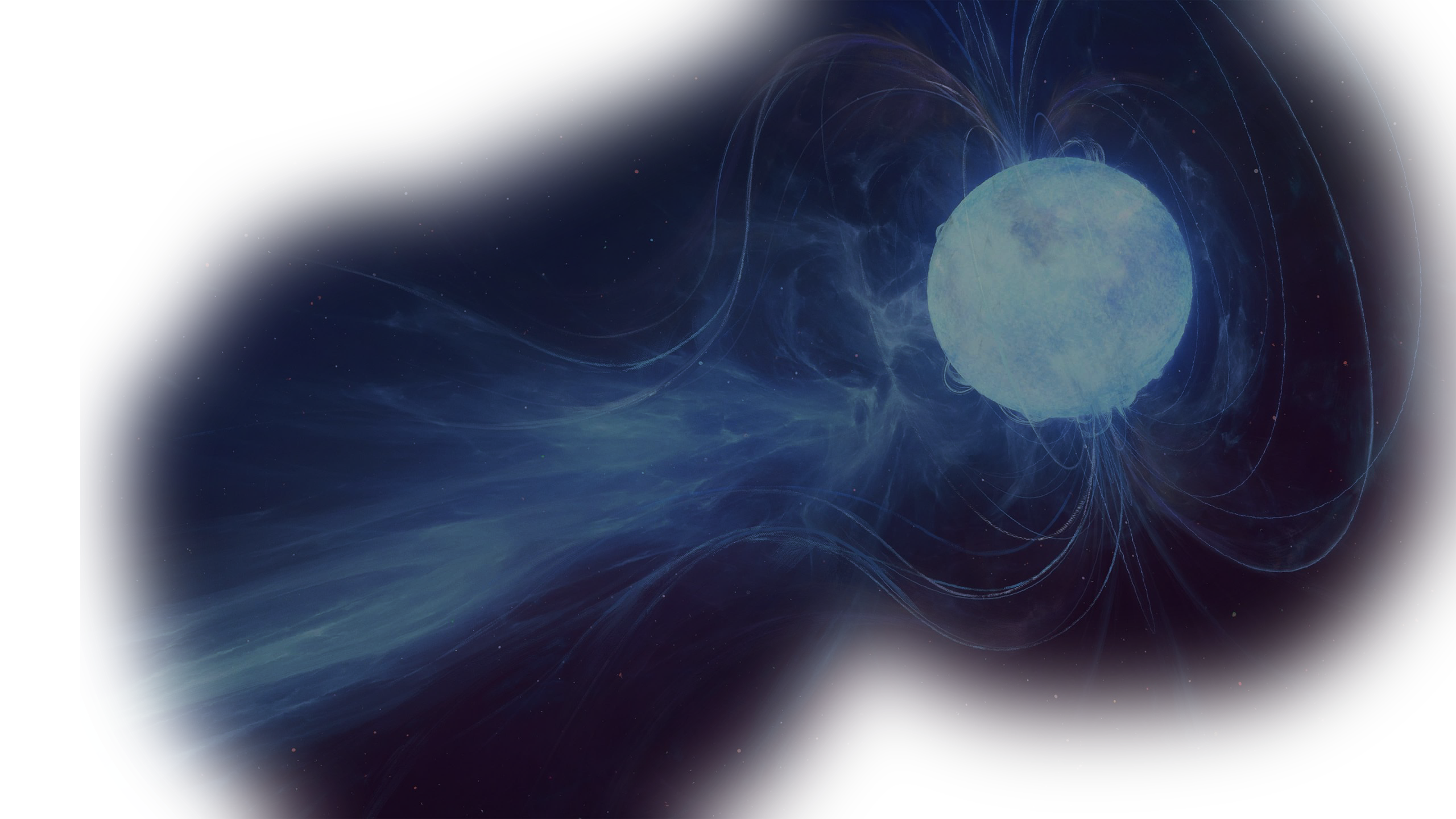 Photon-based Astronomy is now integrated into the broader multi-messenger framework, together with GWs, neutrinos and cosmic-rays
Interesting phenomena for multi-messenger Astronomy are produced in transient events and variable sources, thus require the simultaneous observation of all the sky 
The Moon offers an interesting platform for an all-sky X-ray monitor since we can install larger and heavier instruments than on a satellite. The all-sky coverage can be obtained by exploiting the rotation of the Moon itself
A high performance, wide FoV, X-ray monitor is essential to provide prime observation
of the violent high-energy sky
What we need:
High energy (100 keV – 102 keV)
Large instantaneous FoV (goal π/2π steradians)
All sky coverage/long continuous observations
Arcmin-level angular res. 
Sub-arcmin level PSLA
Moderate/large effective area (102 cm2)
Good sensitivity (1 Crab in 1s)
Photon-by-photon capability
Good energy resolution (better than 500eV @ 6 keV)
High time resolution (better 10 µs)
Low (~negligible) dead time
What does our MOON offer?
What does our MOON offer?
No atmosphere
What we need:
High energy (100 keV – 102 keV)
Large instantaneous FoV (goal π/2π steradians)
All sky coverage/long continuous observations
Arcmin-level angular res. 
Sub-arcmin level PSLA
Moderate/large effective area (102 cm2)
Good sensitivity (1 Crab in 1s)
Photon-by-photon capability
Good energy resolution (better than 500eV @ 6 keV)
High time resolution (better 10 µs)
Low (~negligible) dead time
What does our MOON offer?
No atmosphere
Full-sky (equator)/half sky (poles) accessibility
Stable environment
~Continuous operation
What we need:
High energy (100 keV – 102 keV)
Large instantaneous FoV (goal π/2π steradians)
All sky coverage/long continuous observations
Arcmin-level angular res. 
Sub-arcmin level PSLA
Moderate/large effective area (102 cm2)
Good sensitivity (1 Crab in 1s)
Photon-by-photon capability
Good energy resolution (better than 500eV @ 6 keV)
High time resolution (better 10 µs)
Low (~negligible) dead time
What we need:
High energy (100 keV – 102 keV)
Large instantaneous FoV (goal π/2π steradians)
All sky coverage/long continuous observations
Arcmin-level angular res. 
Sub-arcmin level PSLA
Moderate/large effective area (102 cm2)
Good sensitivity (1 Crab in 1s)
Photon-by-photon capability
Good energy resolution (better than 500eV @ 6 keV)
High time resolution (better 10 µs)
Low (~negligible) dead time
What does our MOON offer?
No atmosphere
Full-sky (equator)/half sky (poles) accessibility
Stable environment
~Continuous operation
Resources (volume, power, telemetry)
Modular assembly capability
Instrument serviceability
What we need:
High energy (100 keV – 102 keV)
Large instantaneous FoV (goal π/2π steradians)
All sky coverage/long continuous observations
Arcmin-level angular res. 
Sub-arcmin level PSLA
Moderate/large effective area (102 cm2)
Good sensitivity (1 Crab in 1s)
Photon-by-photon capability
Good energy resolution (better than 500eV @ 6 keV)
High time resolution (better 10 µs)
Low (~negligible) dead time
What does our MOON offer?
No atmosphere
Full-sky (equator)/half sky (poles) accessibility
Stable environment
~Continuous operation
Resources (volume, power, telemetry)
Modular assembly capability
Instrument serviceability
“Mild” radiation environment (wrt high elliptical orbits) and/or possibly stable low temperature
How?
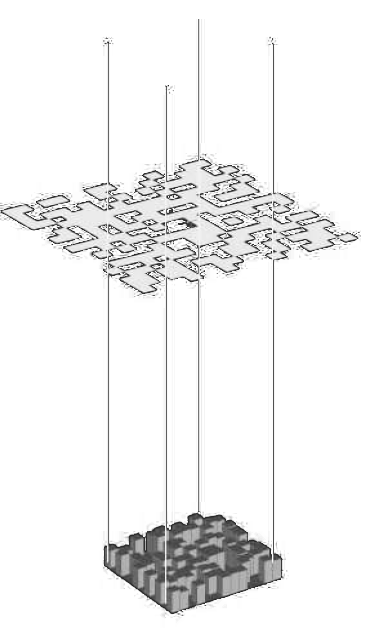 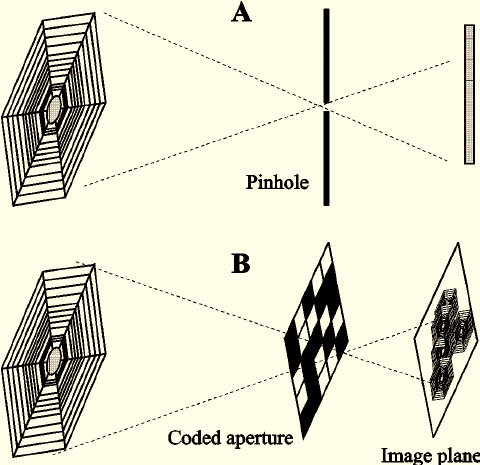 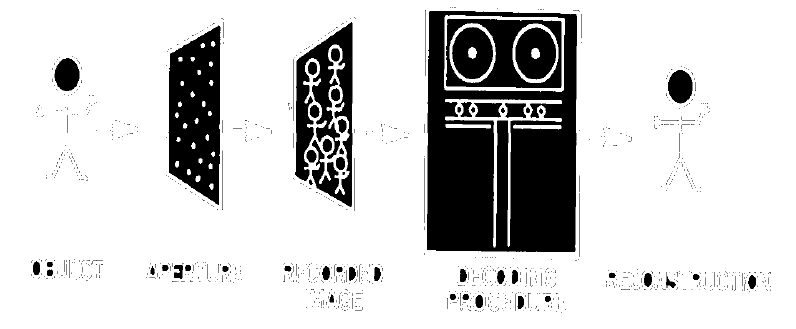 Each detector pixel detects photons from the whole FoV.  Coded-mask camera requires that every sky position is uniquely encoded on the detector
→ The coded-mask technique is not yet surpassed for wide FoV imaging with large Eff
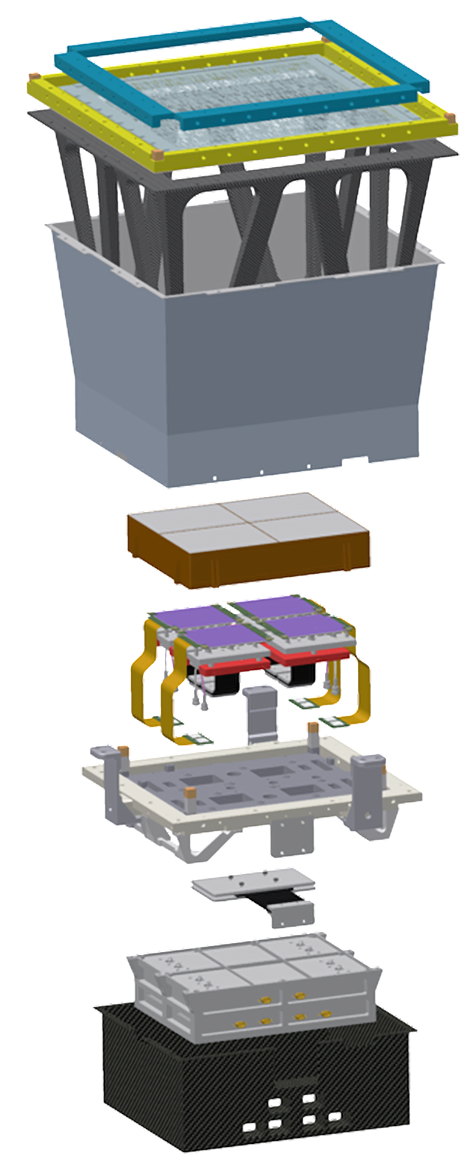 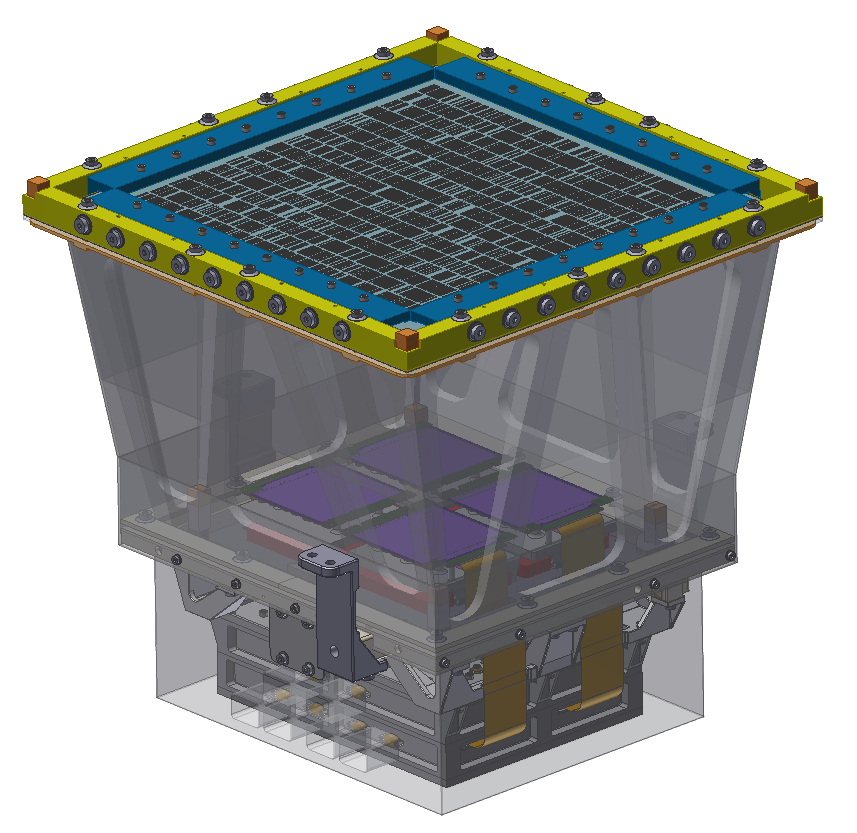 Coded-mask assembly
Collimator assembly
Micrometeoroid filter
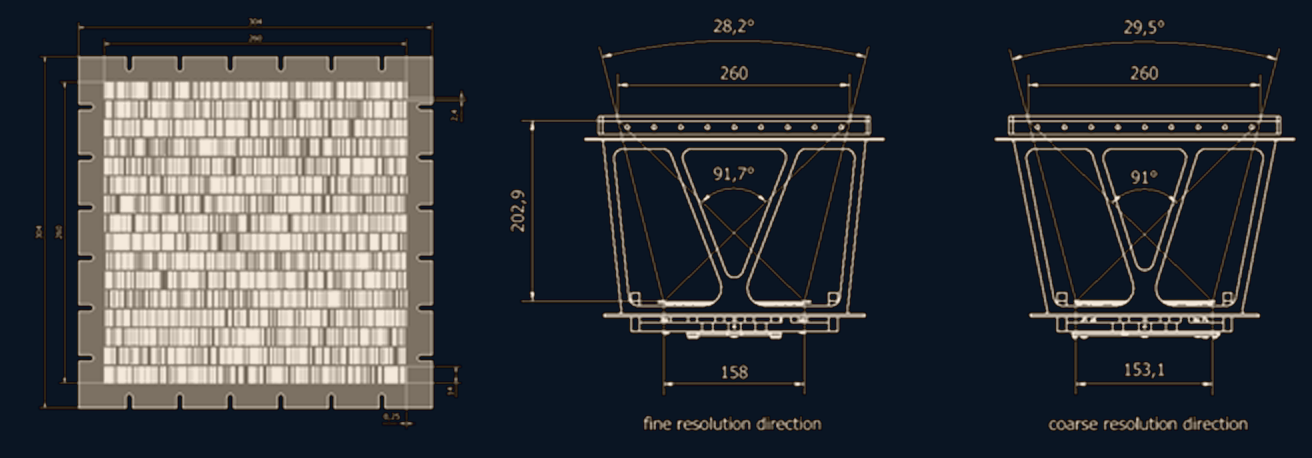 Detector tray assembly
Digital electronics/PSU
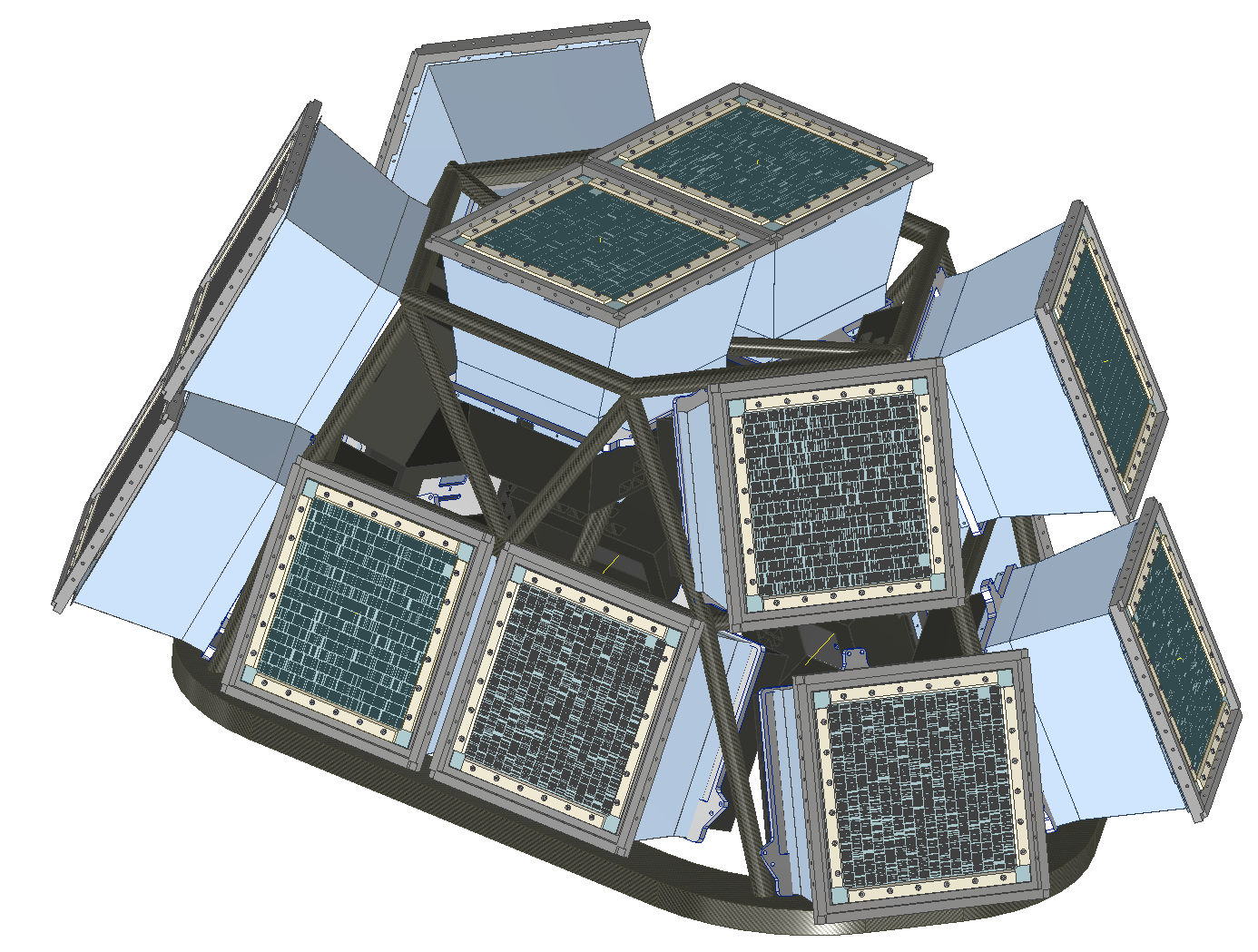 The Lunar Electromagnetic Monitor in X-rays (LEM-X) project aims at developing a large, permanent X-ray observatory.
The instrument is a coded-aperture all-sky monitor, operating in the X-ray energy band (2–50 keV). 

Each LEM-X camera is equipped with four large-area Silicon Drift Detectors (SDDs) and is capable of monitoring and imaging the high-energy sky in a 1sr field-of-view
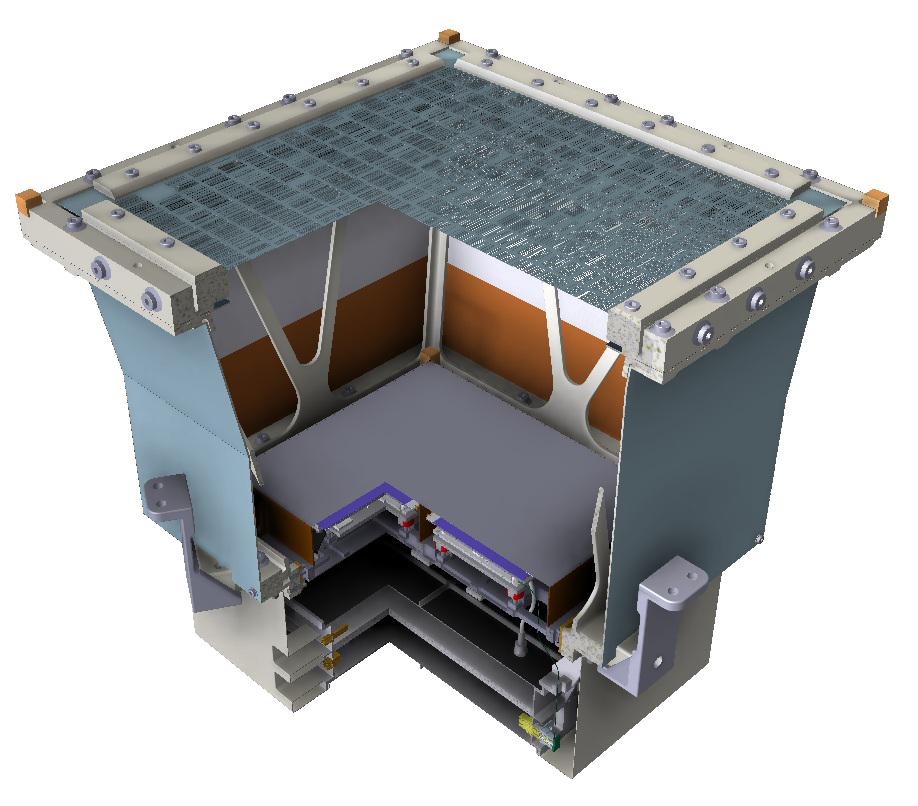 The high-resolution SDD detection plane will allow for a source localization accuracy of ~1 arcmin and a spectral resolution better than 350 eV FWHM at 6 keV, with a sensitivity better than 5 mCrab in 50 ks and 1 Crab in 1 s.
Each LEM-X module is:
Autonomous (with integrated BEE and PSU electronics)
Compact (about 35×35×35 cm3)
Light-weight (~15 kg)
With low power consumption (15 W).
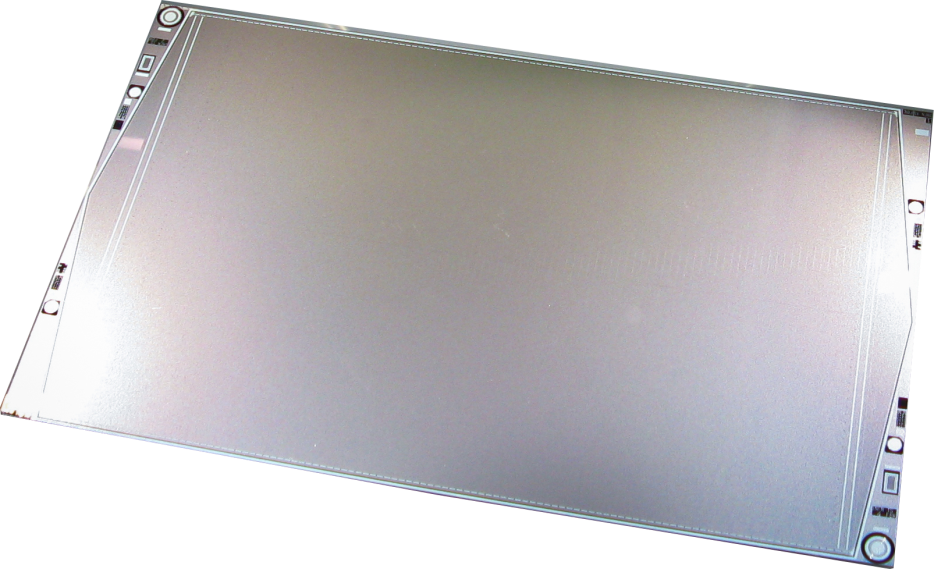 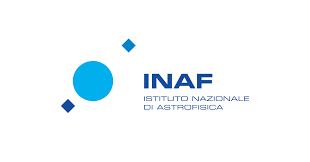 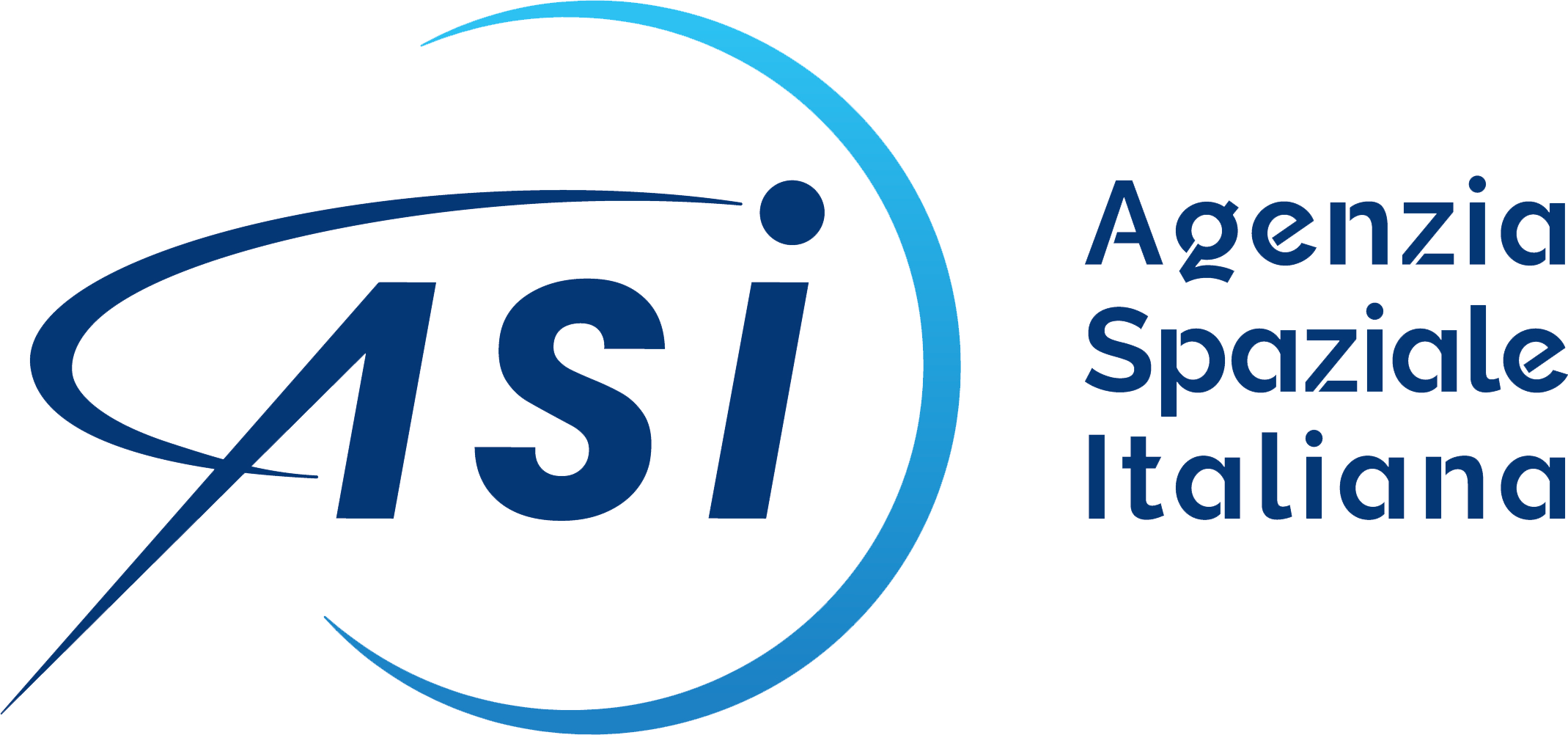 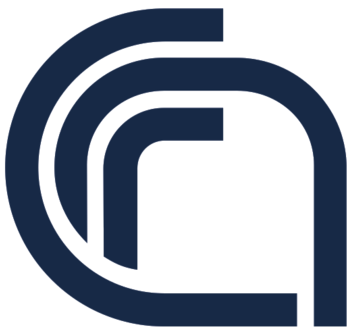 LEM-X in the context of EMM 

LEM-X is an Italian R&D project aiming to build the foundation for an Astrophysics instrument on the surface of the Moon
LEM-X belongs to the Earth-Moon-Mars (EMM) project funded by MUR and lead by INAF under PNRR (Next Generation EU) 
The project relies on the heritage and technology readiness of the WFM aboard eXTP
In the contest of the Italian National Recovery and Resilience Plan (PNRR/NRRP), INAF is now developing the LEM-X detector tray, composed by 4× Detector Assemblies (DA) based on the heritage of the WFM designed for the Sino-European mission eXTP. 

Project will be completed by 0612/2025.

The DA is based on the Large-Area Silicon Drift Detectors (monolithic 7x7 cm2 sensors)  designed & developed by a collaboration involving INFN, INAF and FBK

The read-out (AFE) and ADC (DFE) ASICs design rely on the heritage of the VEGA, LYRA and ORION ASICs developed by PoliMi and UniPV in the framework of the ReDSoX collaboration (+HERMES, +THESEUS)

The AlO2 thick-film FEE PCB is being developed to ensure electrical and thermoelastic (i.e. alignment) performance
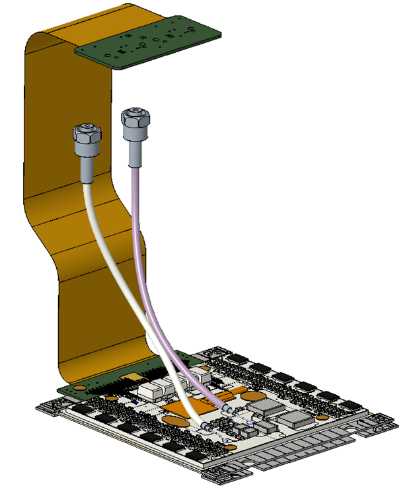 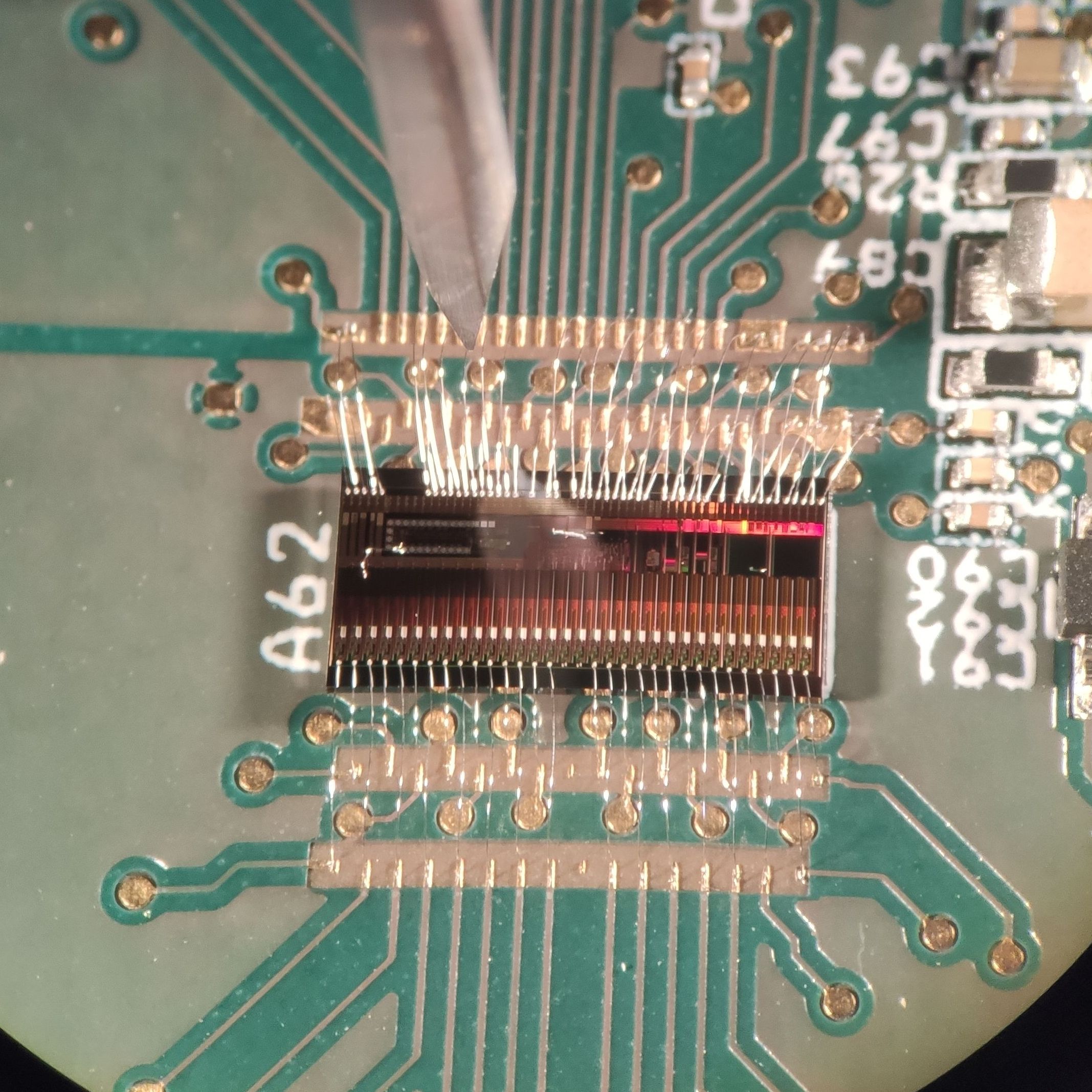 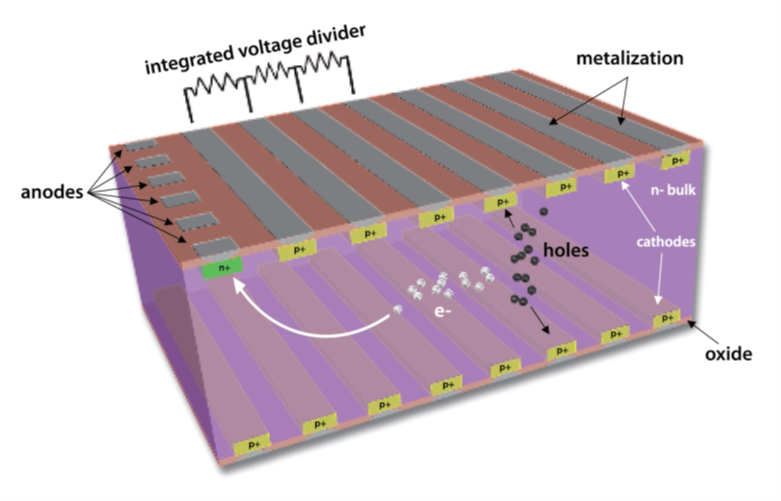 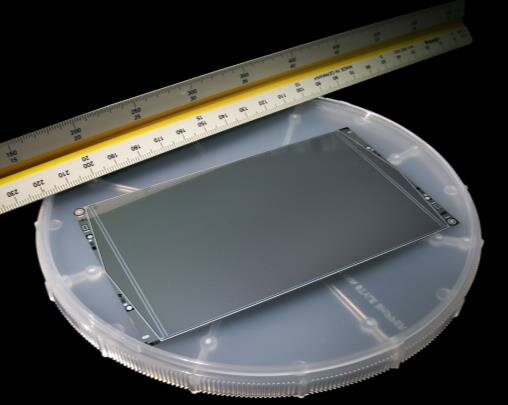 LEM-X camera anticipated performance
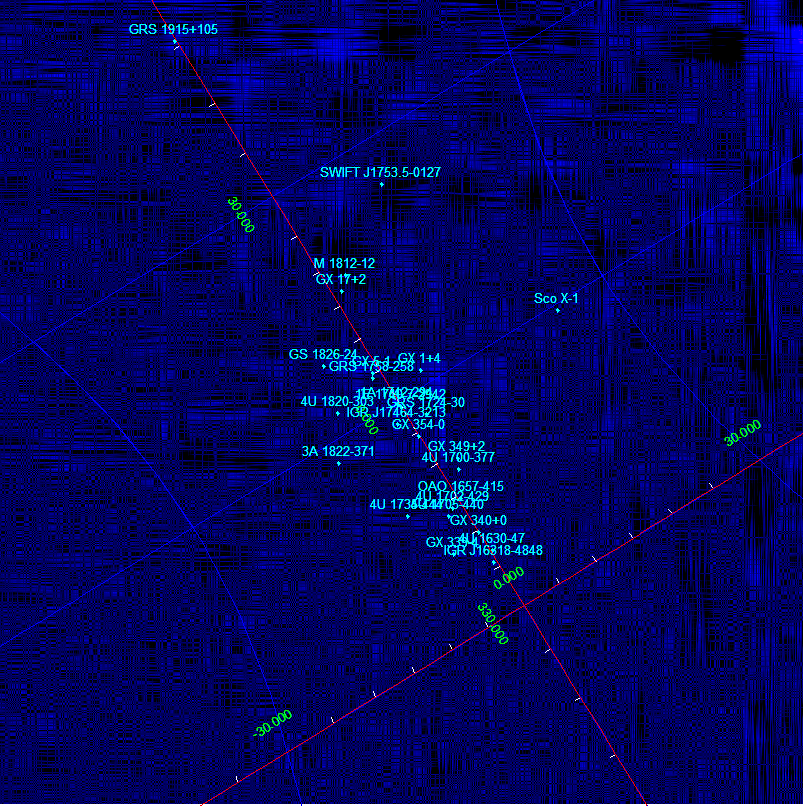 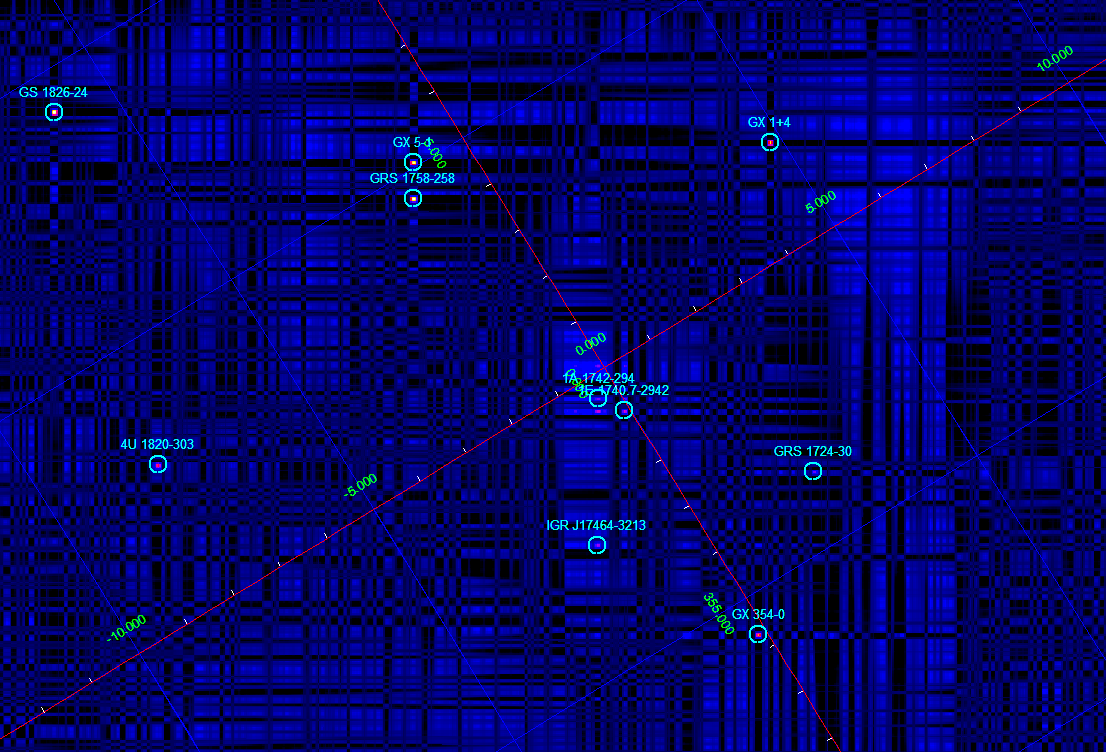 Field of View: 1.0 sr (50% effective area)
Angular res. < 4.7 arcmin 
PSLA: < 1 arcmin PSLA
Sensitivity: 1 Crab/1s, 4.5 mCrab/50 ks
Energy band: 2-50 keV
Energy res.: <350 eV FWHM @ 6 keV
Eff. area: 80 cm2 @ 6 keV (on-axis)
Time resolution: < 7 µs
Dead time: < 1% @ 10 Crab
Camera pair sensitivity – 1s
Single camera monthly exposure
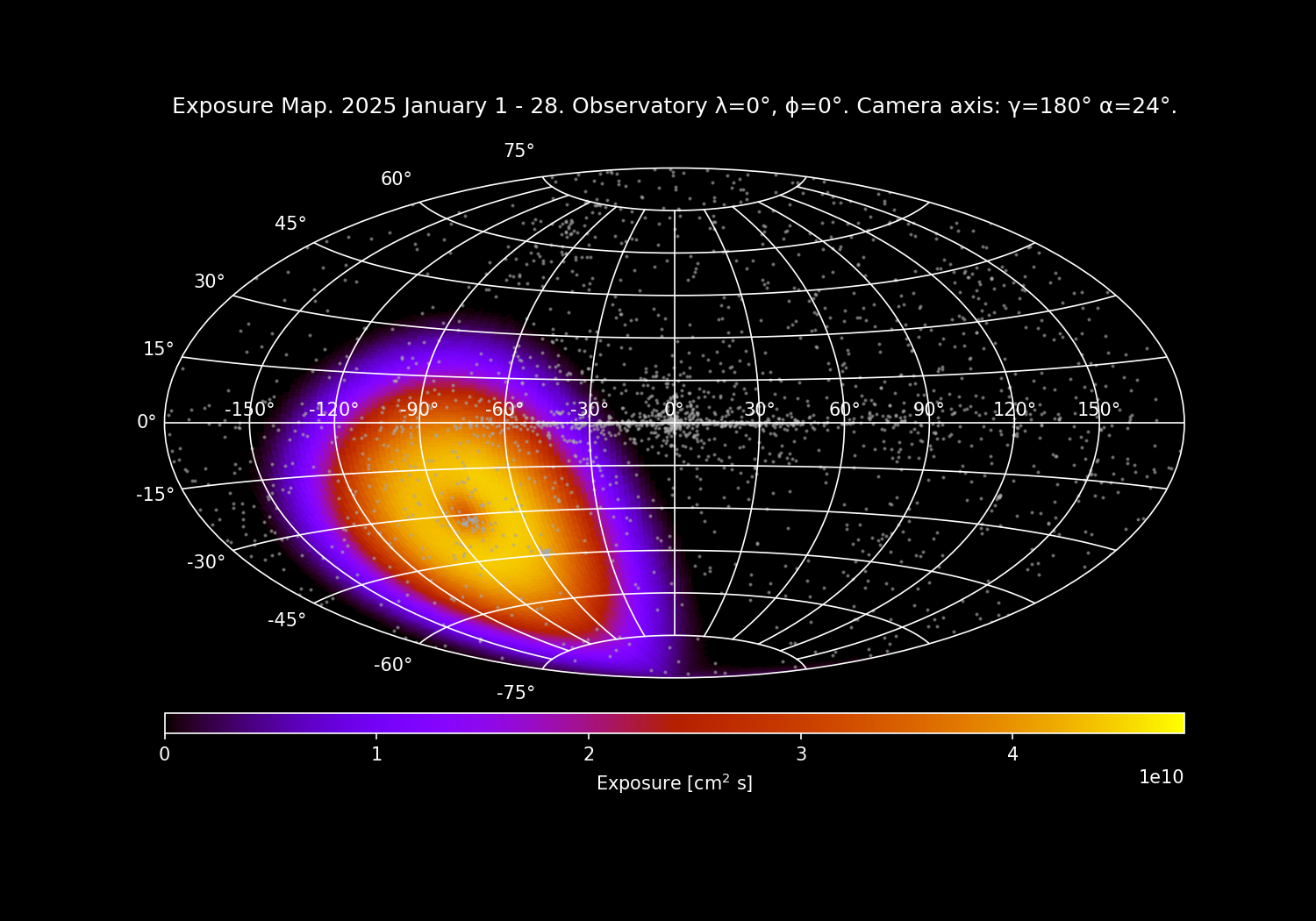 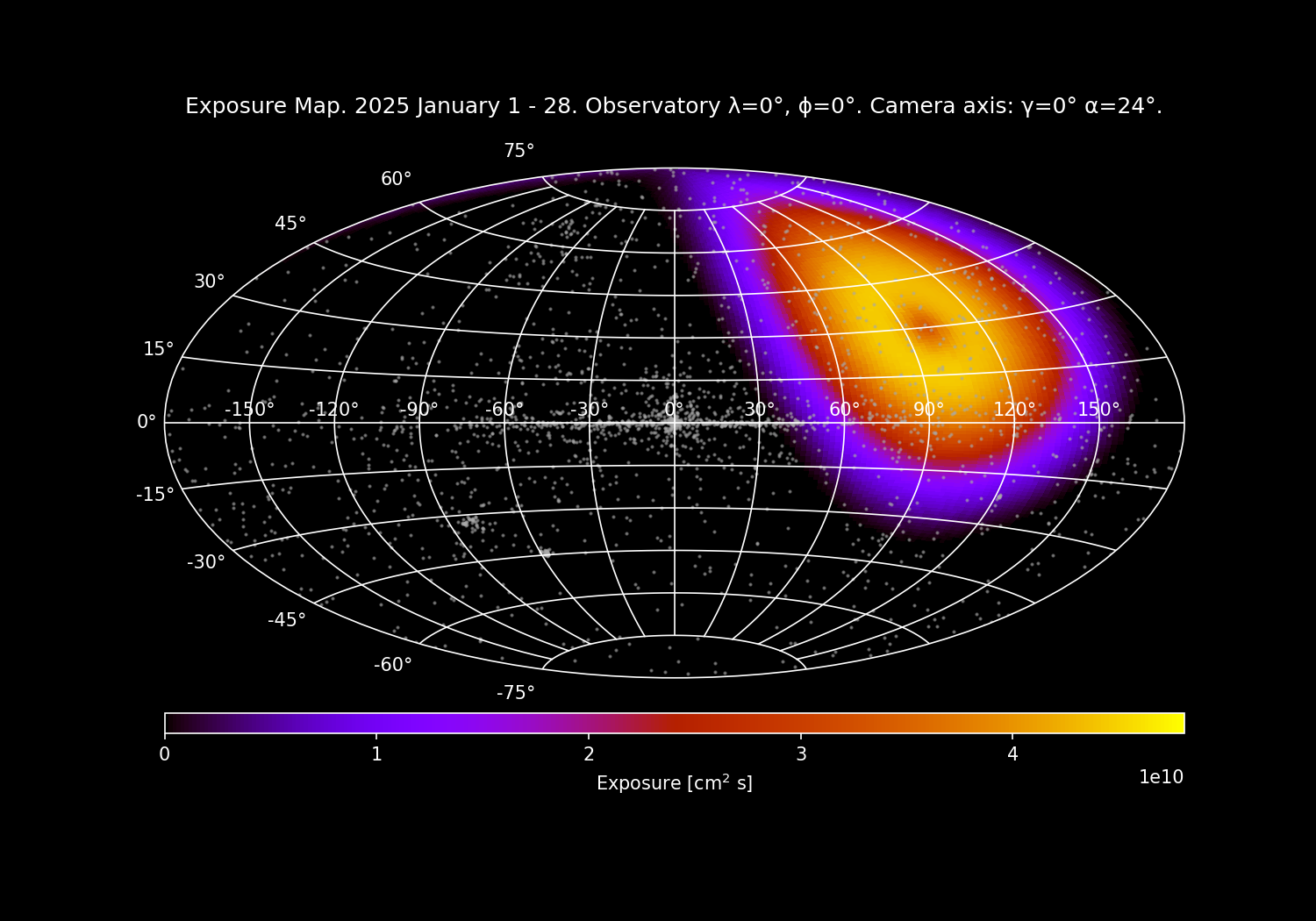 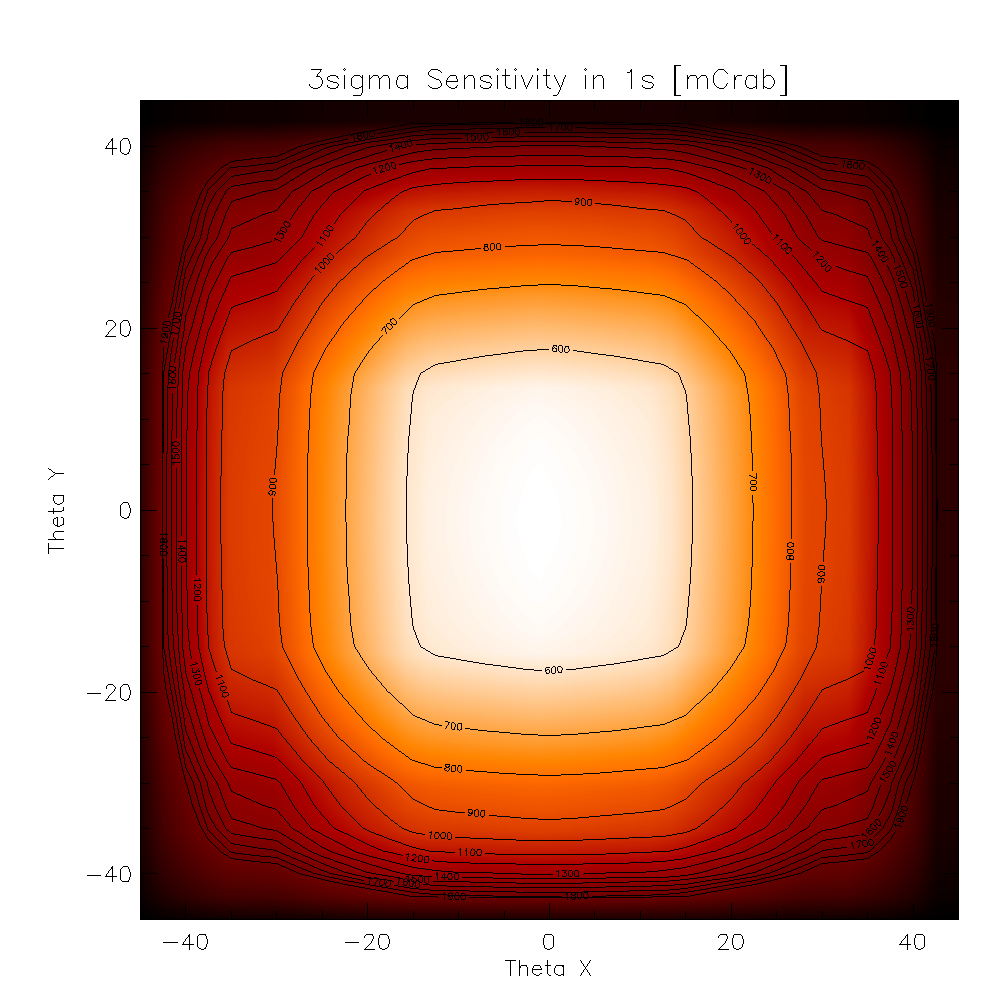 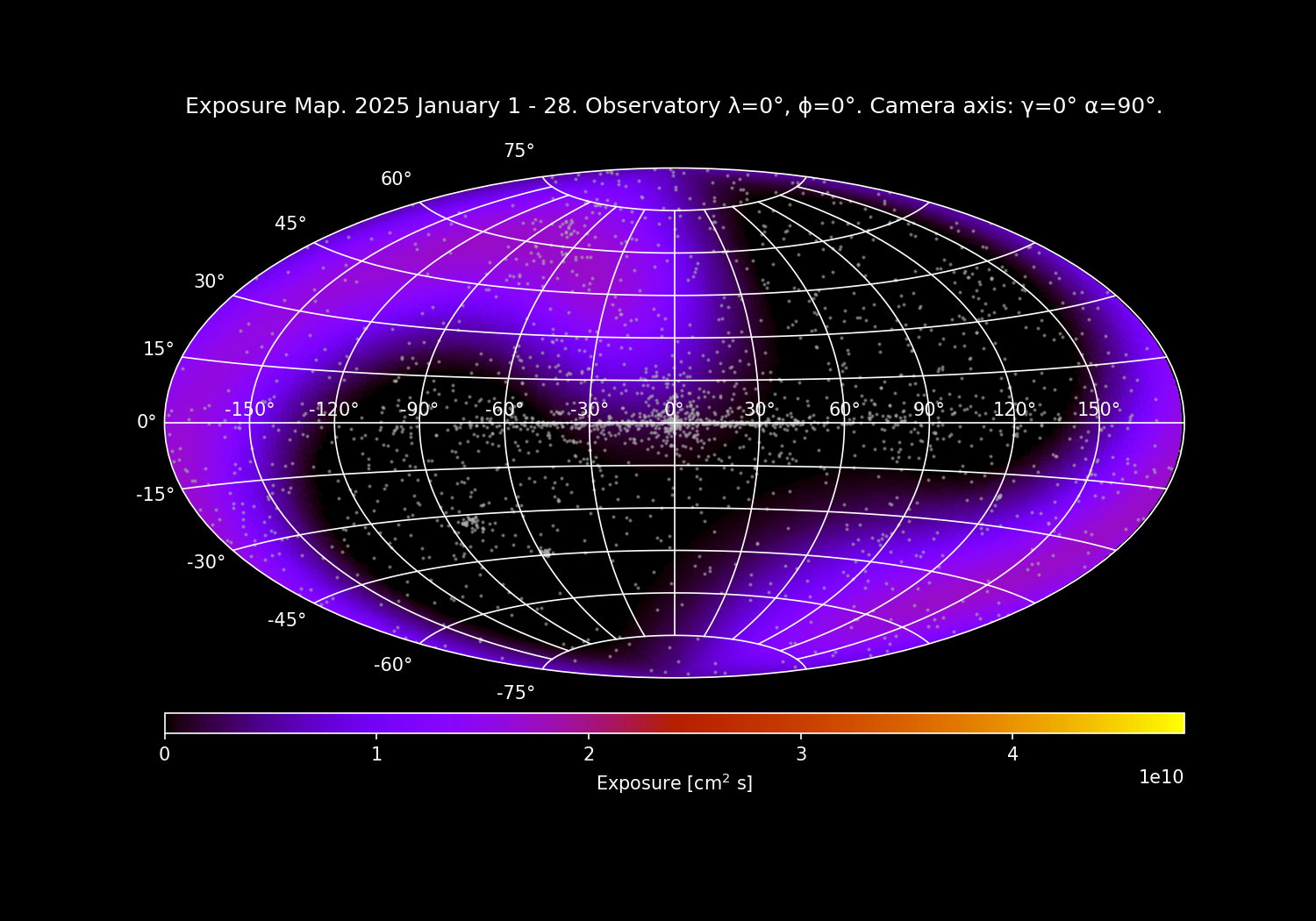 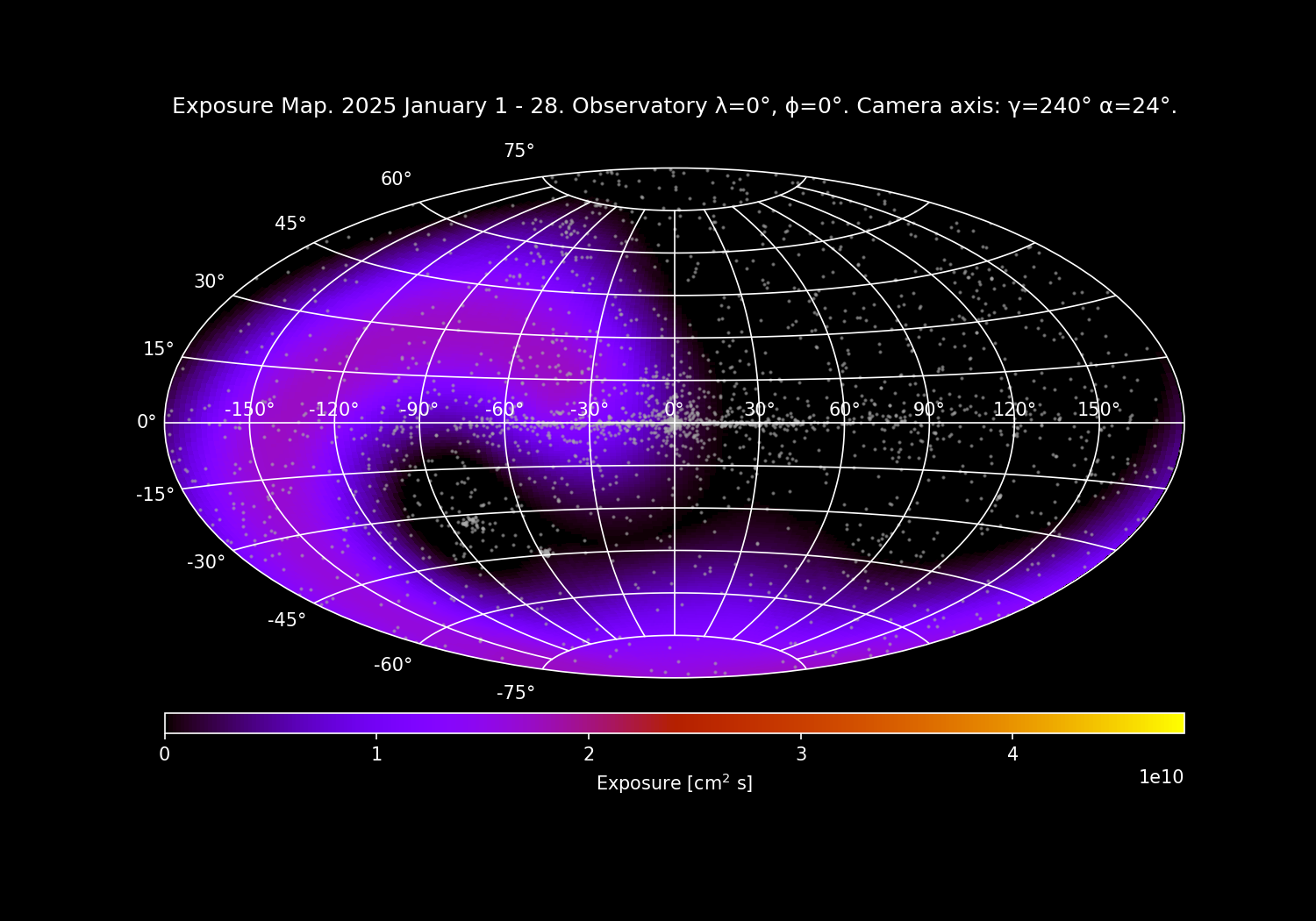 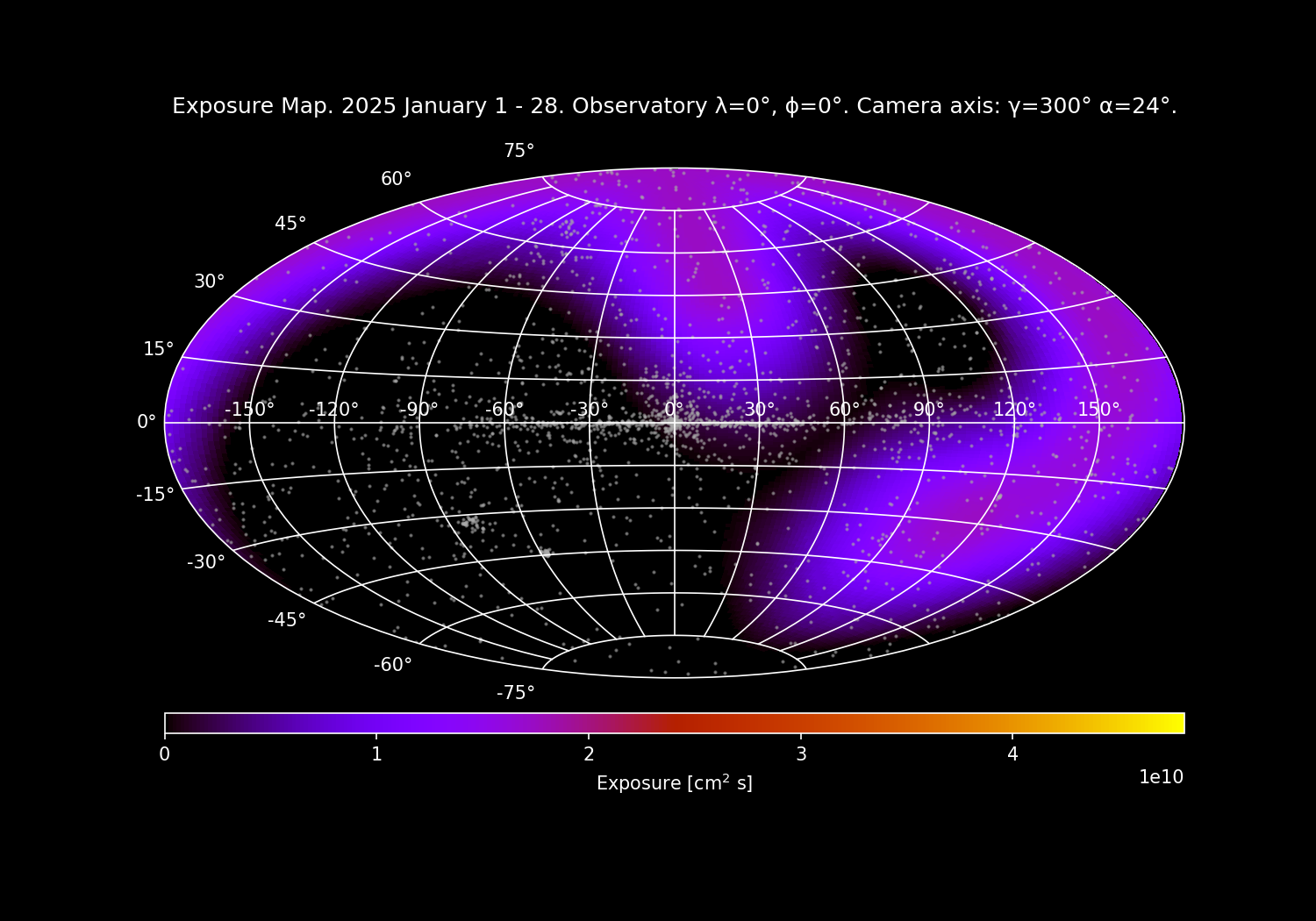 Instrument monthly exposure vs observation latitude (0°, -70°, -90°)
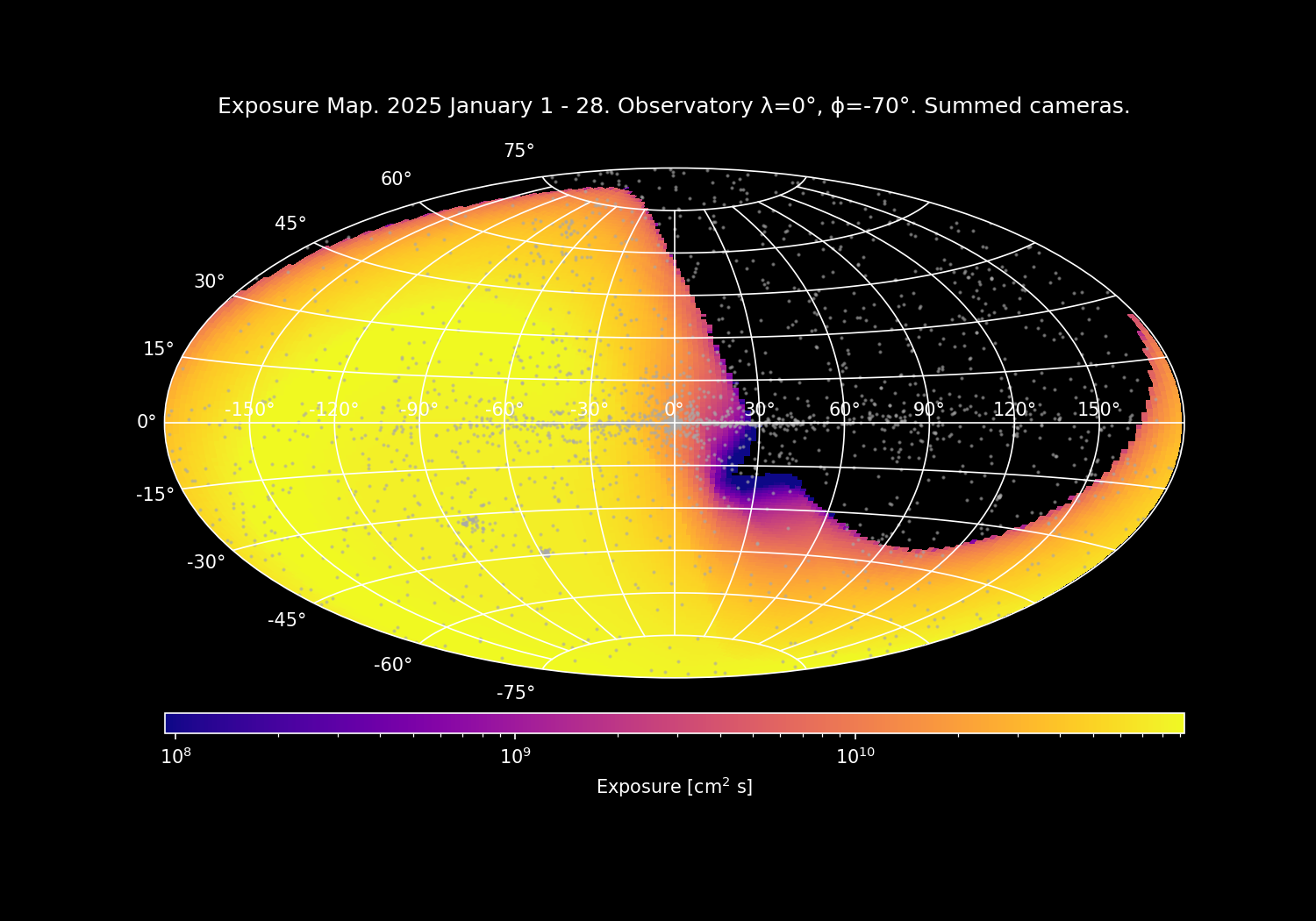 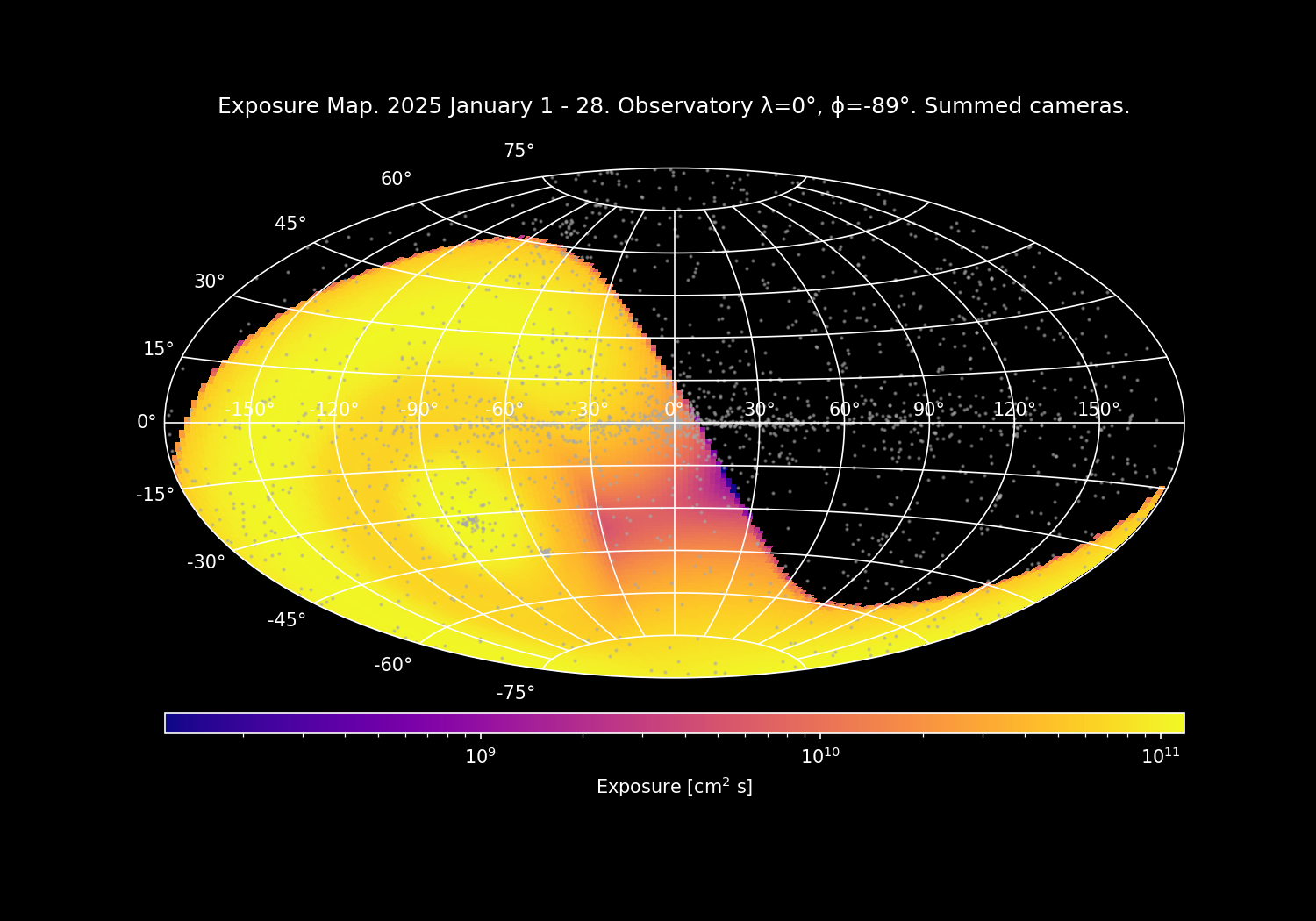 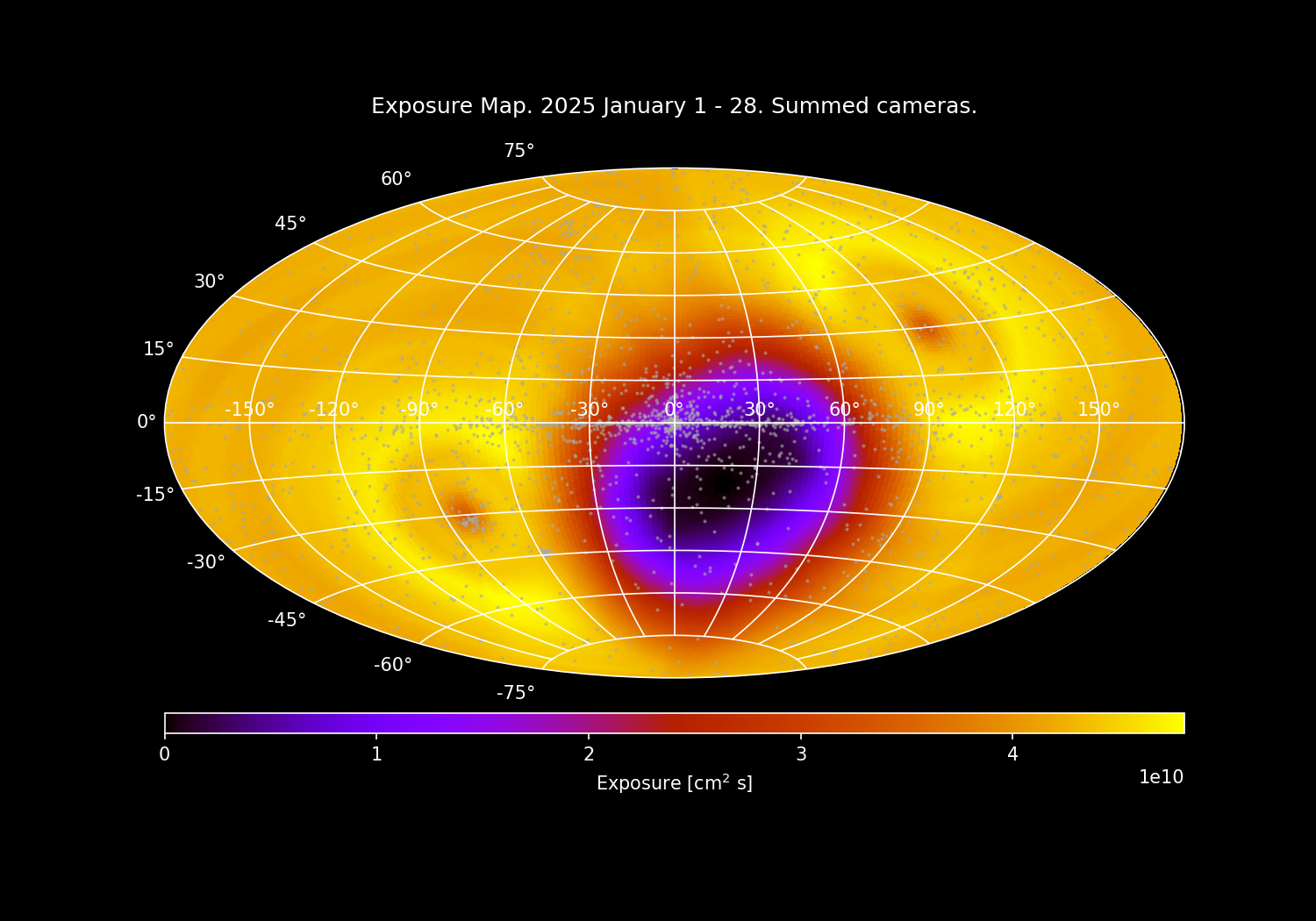 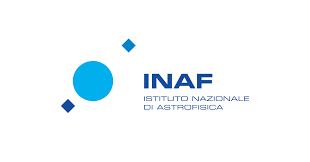 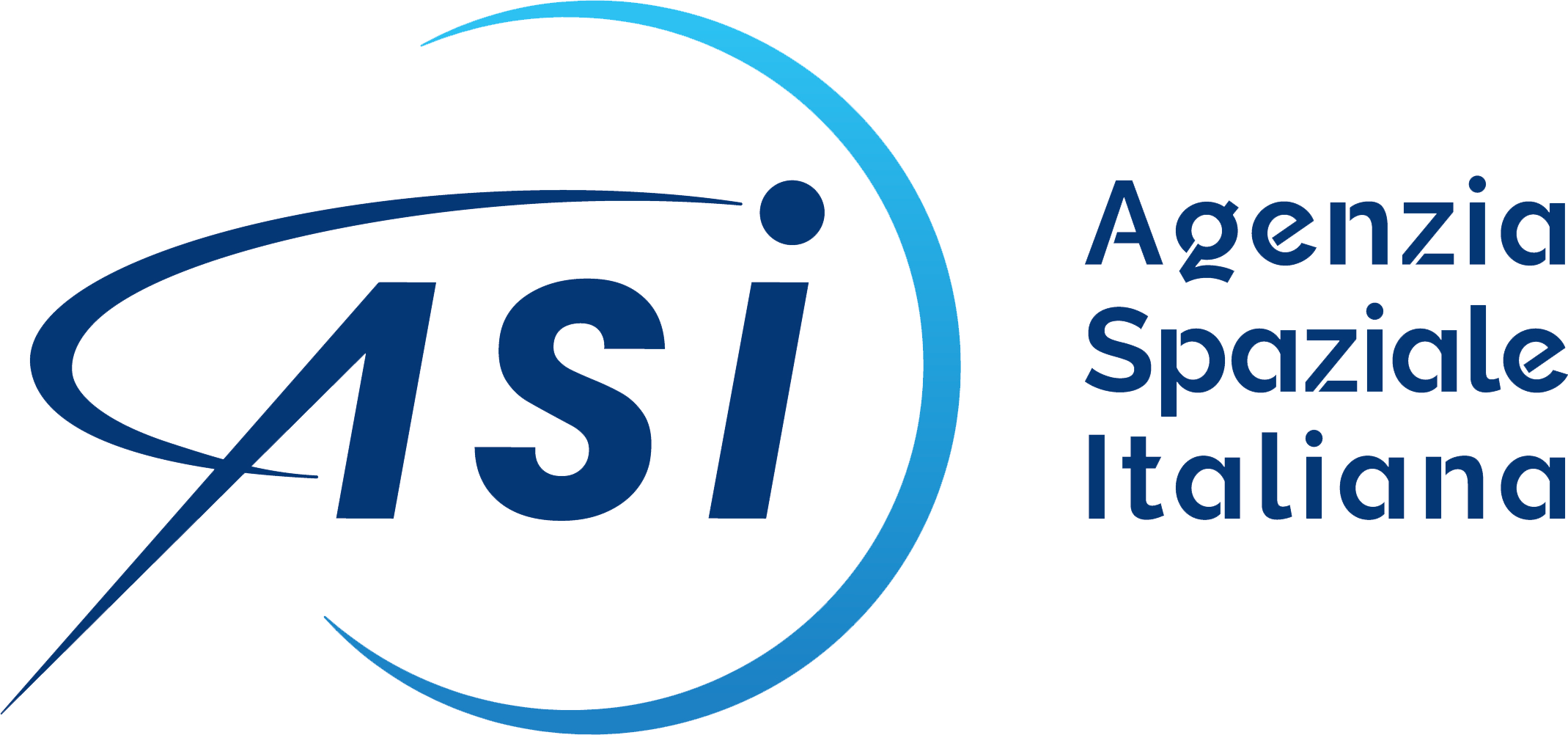 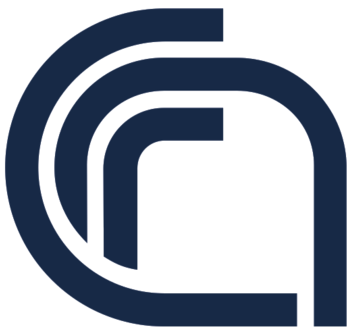 Comparison between THESEUS and LEM-X
Expected transient rates in LEM-X
Thank you
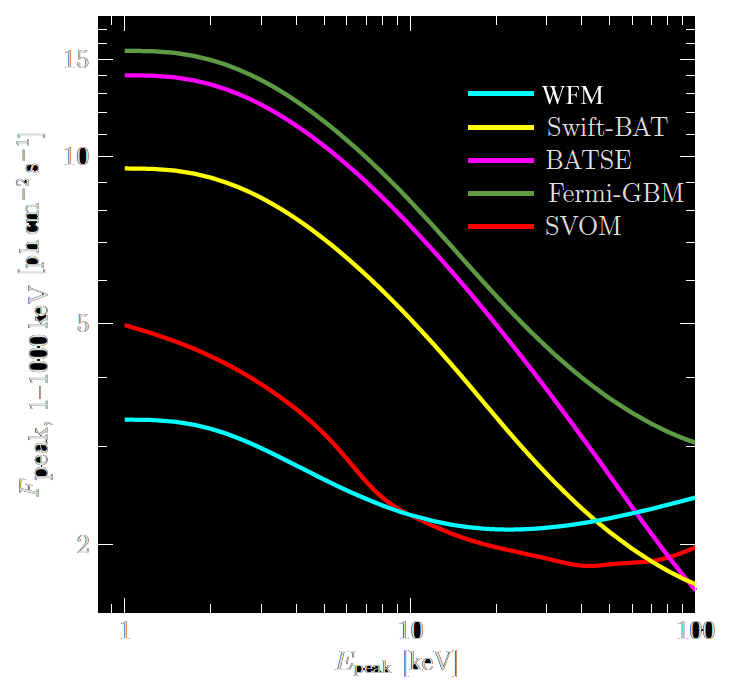 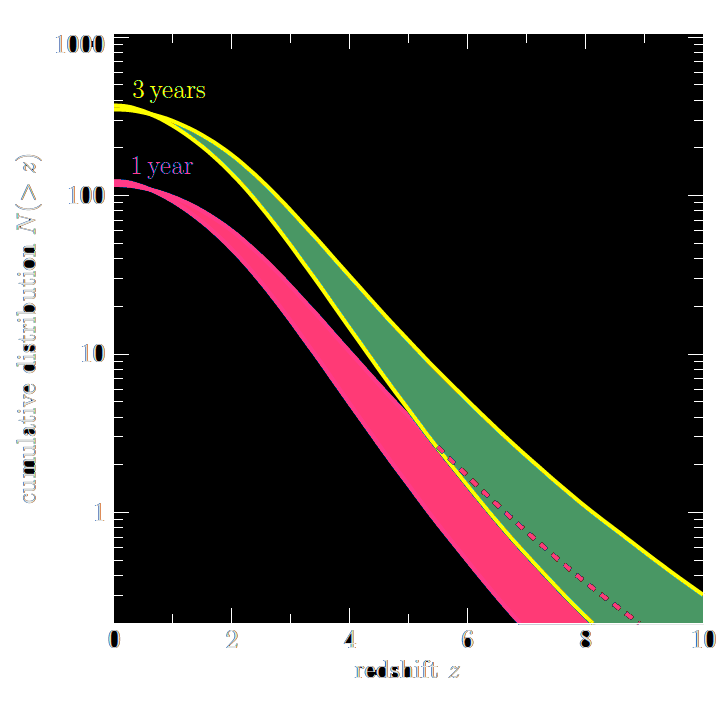 GRB detection sensitivity in terms of peak flux sensitivity as a function of the spectral peak energy Ep (Band, 2003) and cumulative Z distribution of long GRBs computed assuming a broken power-law luminosity function and a pure density evolution
Amati et al., 2015
GRB 090618 - BB+PL vs Band
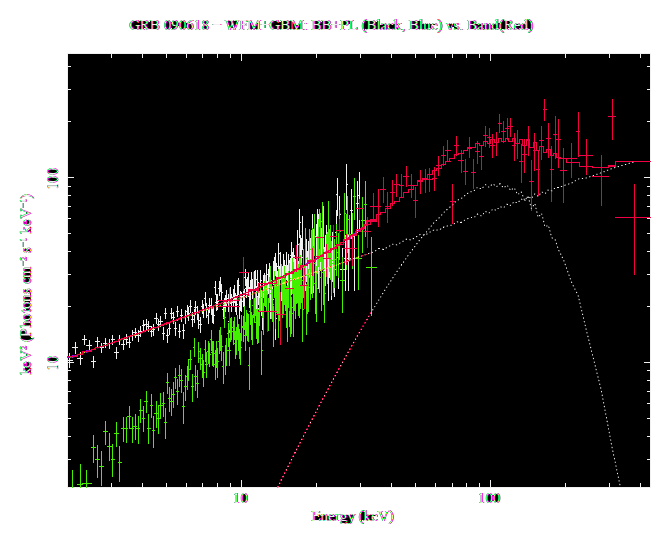 GRB 090618  prompt spectrum (50s, FERMI/GBM)
Both

 Band function (white)
 Power-law plus black-body model (green) 

equally fit the Fermi/GBM measured spectrum (red). 

WFM observation (sim) allows to disentangle between the two spectral model
Spin history
Super-orbital spectra
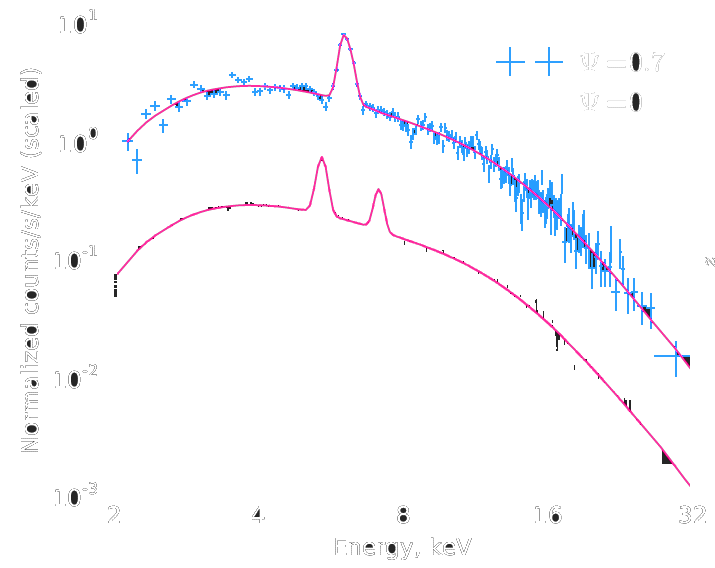 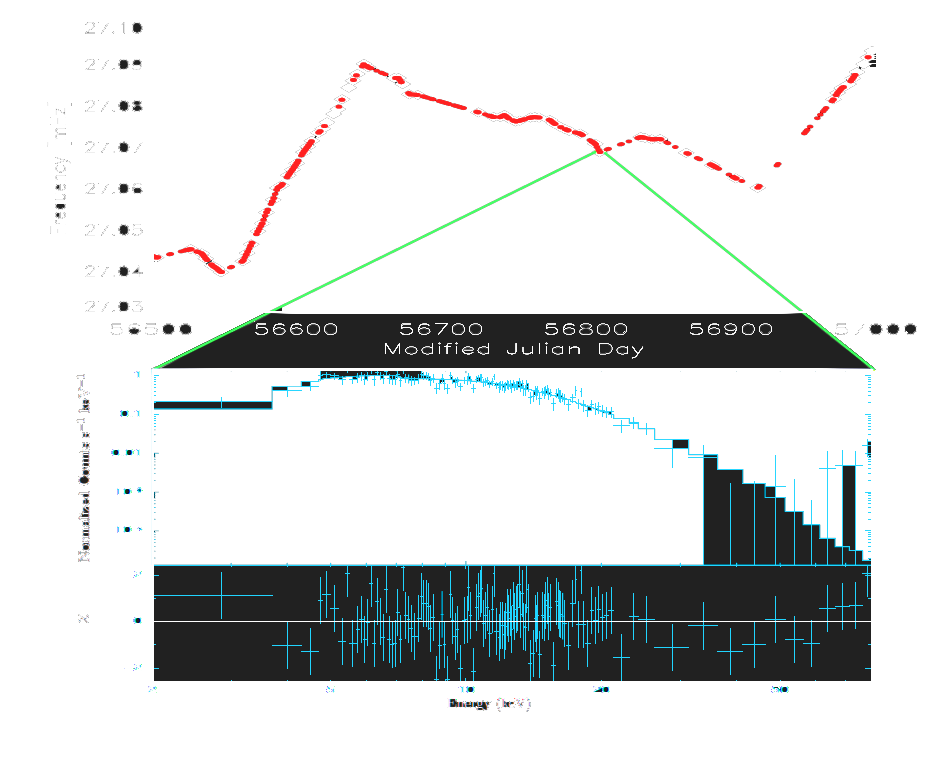 Orlandini et al., 2015
Long term continuous spin monitoring and single observation spectrum of the HMXB OAO 1657-415
Red/blue shifted Fe Kα fluorescence lines from the SS 433 precessing jets. in two different superorbital phases (p ~ 160d)
High-energy (MeV) extension – HERMES-like?
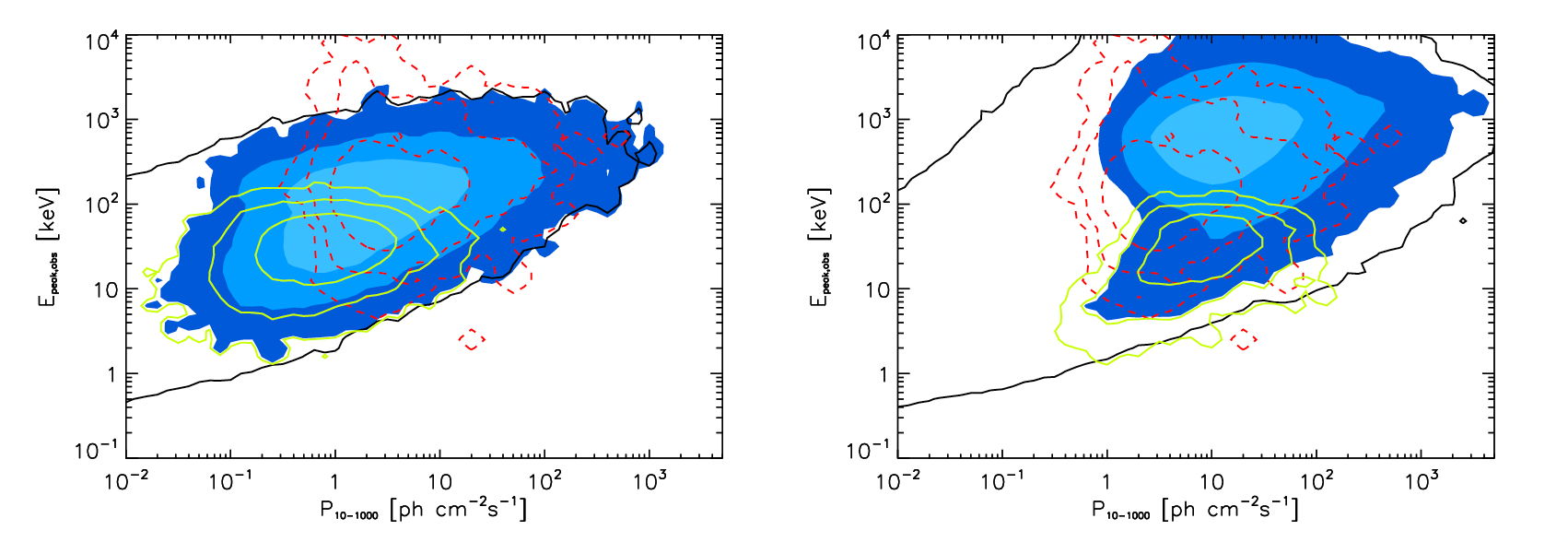 Long
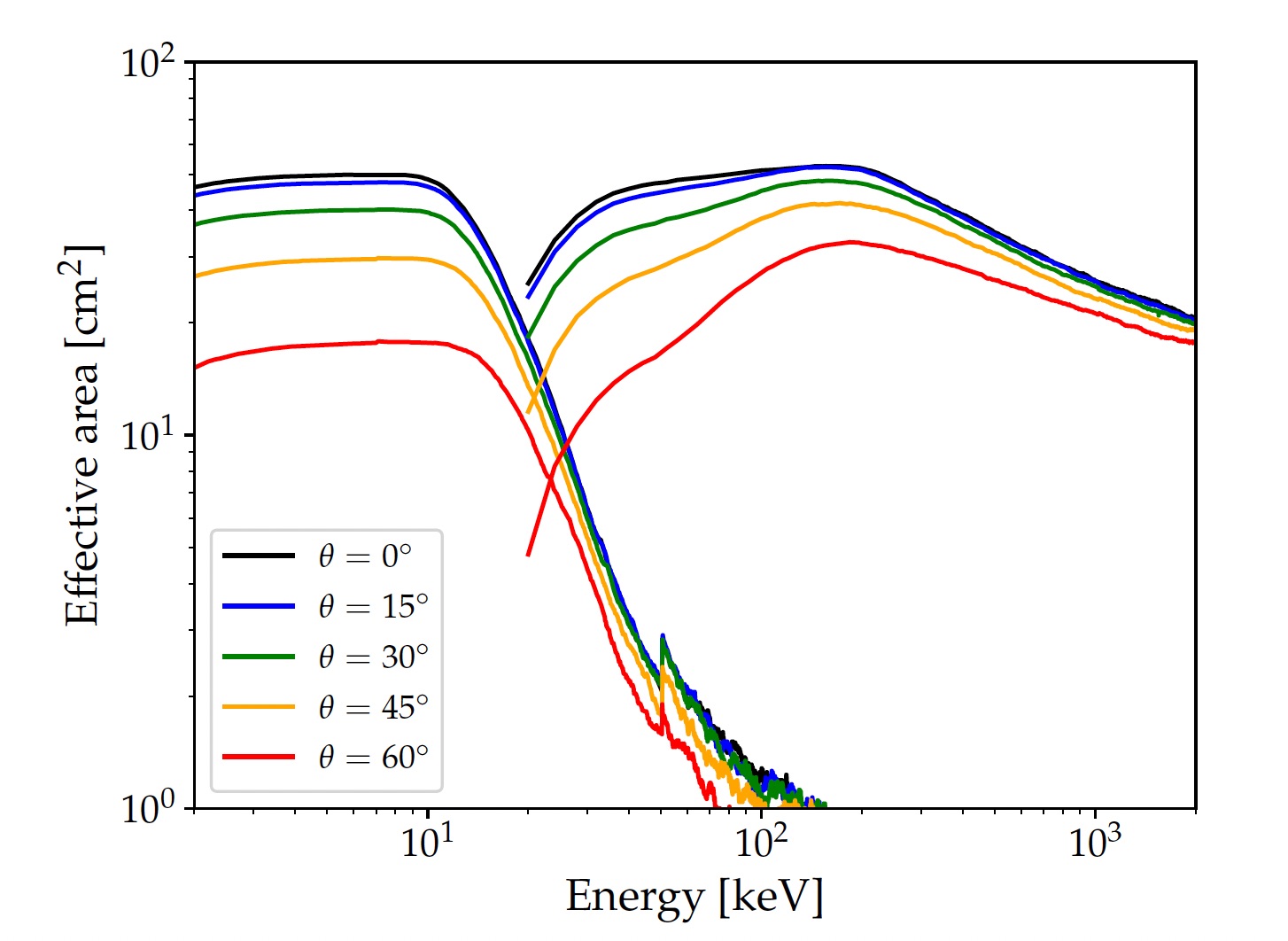 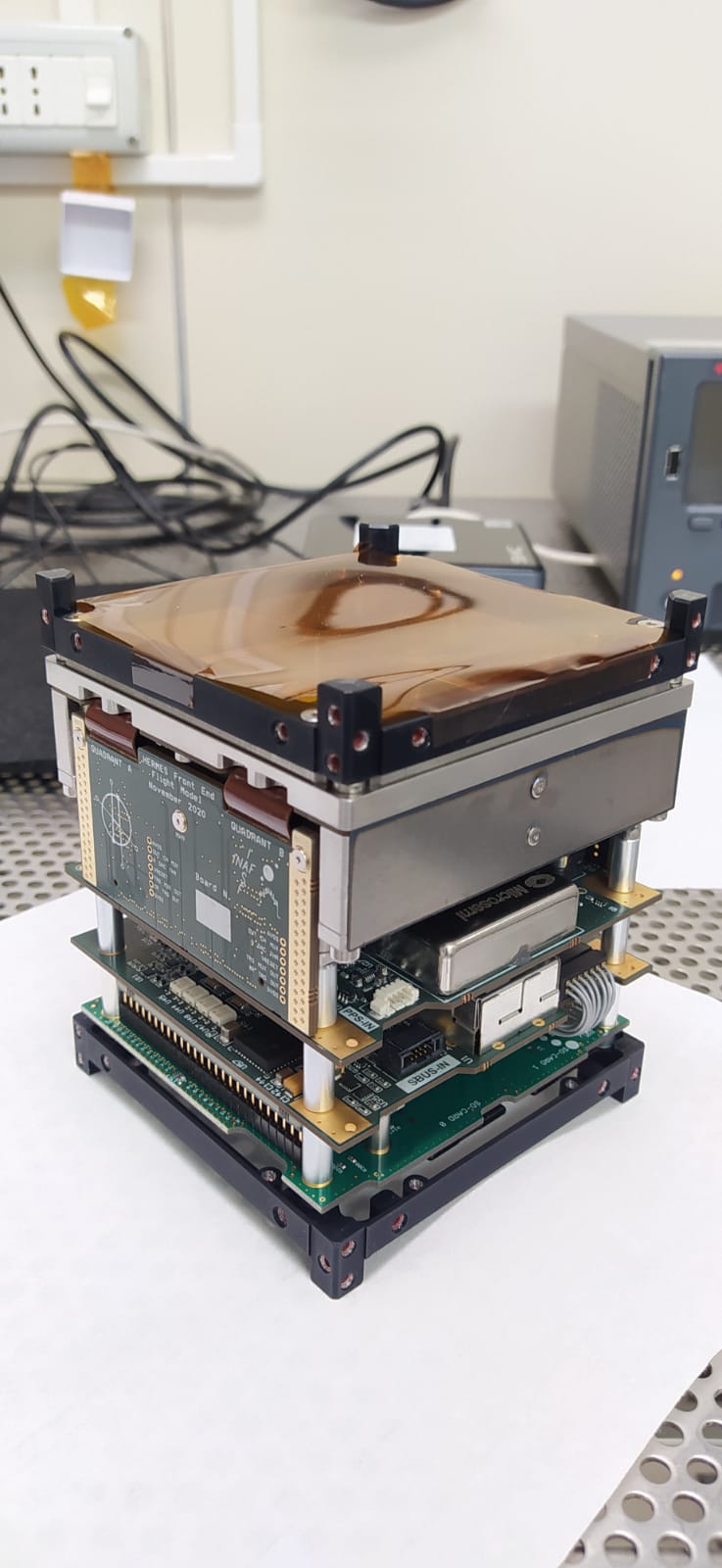 GBM
HERMES
HERMES-X
Ghirlanda, Nava, Fiore 2023
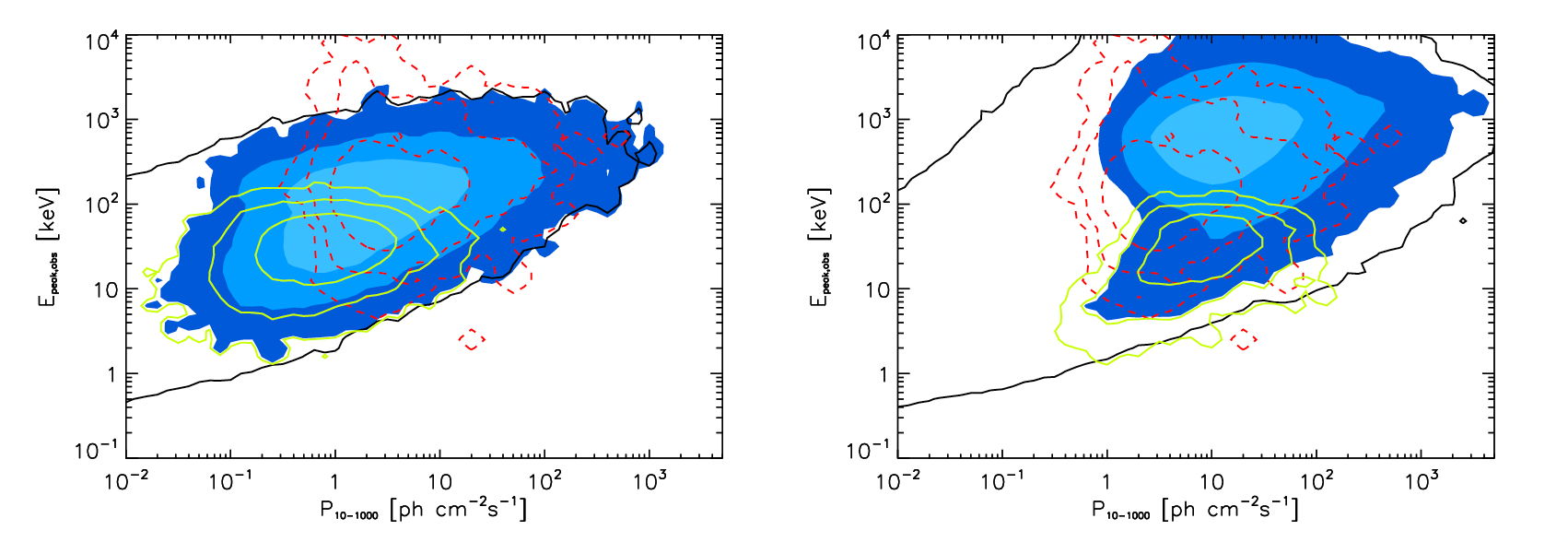 Short
Low-energy/high-sensitivity extension –  Lobster-eye?
GBM
HERMES
HERMES-X
Ghirlanda, Nava, Fiore 2023